あなたのお住いの担当圏域の地域型包括支援センターにご相談ください
包括支援センターしんいけ

【新池中圏域】
佐野台地区    
　佐野台町、東佐野台
　西佐野台町
　南泉ヶ丘
中央地区
　市場町、葵町
　中町、松風台
　日根野西町、幸町
日新地区の一部
　中庄町、泉陽ヶ丘

〒598-0002泉佐野市中庄1102番地
市立社会福祉センター1階
社会福祉法人　泉佐野市社会福祉協議会
TEL/072-464-2366・FAX/462-5400
佐野中圏域包括支援センター
泉ヶ丘園

【佐野中圏域】
一小地区
    本町、元町、野出町
　西本町、笠松町、松原町
　松原団地住宅、羽倉崎町
二小地区
　大宮町、栄町、若宮町
　大西町、上町、高松町
　高松東町、　高松北町
　高松南町、
三小地区
　新町、春日町、旭町
末広地区
　羽倉崎上町、東羽倉崎町、府住東羽倉崎、新安松町
　東羽倉崎南町、長滝第一住宅（長滝2099）

〒598-0047泉佐野市りんくう往来南5－17
社会福祉法人　泉ヶ丘福祉会
TEL/072-468-8103・FAX/468-8104
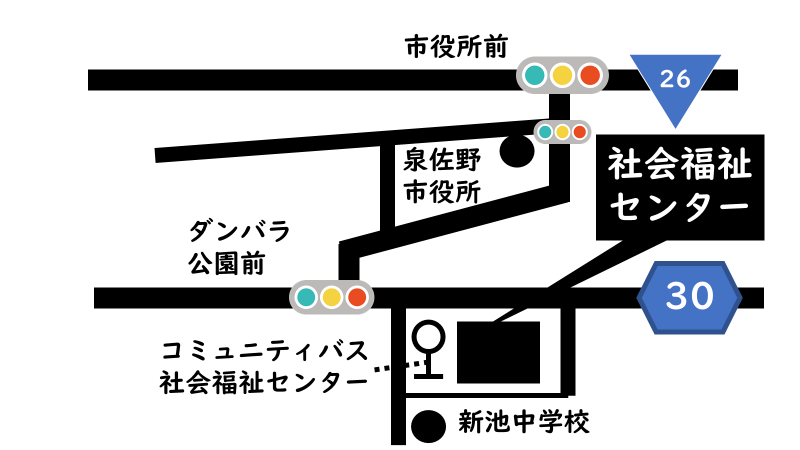 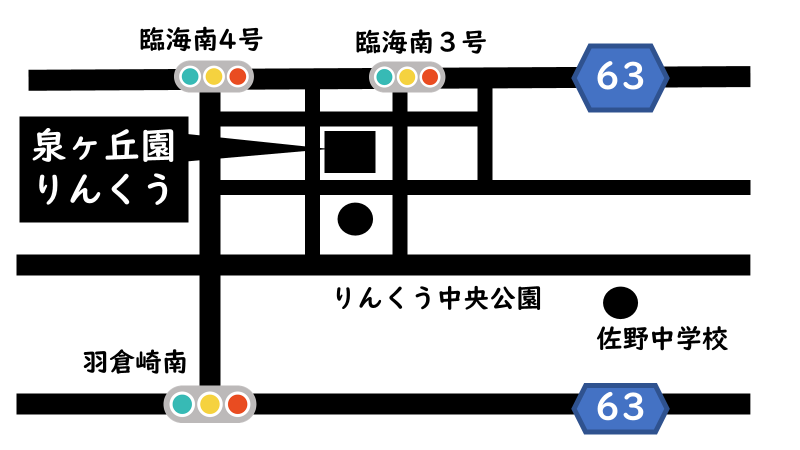 第三中圏域包括支援センター
ホライズン

【第三中圏域】
北中地区
　下瓦屋町、鶴原町
　鶴原中央住宅
長坂地区
　新泉ヶ丘、泉ヶ丘
　下瓦屋南町、貝田町
　泉佐野鶴原住宅
　鶴原北住宅、新家町
　鶴原東町、見出住宅
日新地区の一部
　湊町、上瓦屋町　

〒598-0062泉佐野市下瓦屋222-1
北部市民交流センター本館内
社会福祉法人　水平会
TEL/072-458-0088・FAX/458-0087
日根野中圏域包括支援センター
いぬなき

【日根野中圏域】
日根野地区
　東上、久ノ木、中筋
　西出、西上、野口
　新道出、野々地蔵
　俵屋、
大土地区
　上大木、中大木
　下大木、土丸町
上之郷地区
　母山、机場、女形、上村、中村、下村、郷田

〒598-0022泉佐野市土丸388番地
社会福祉法人　犬鳴山
TEL/072-468-1170・FAX/468-1177
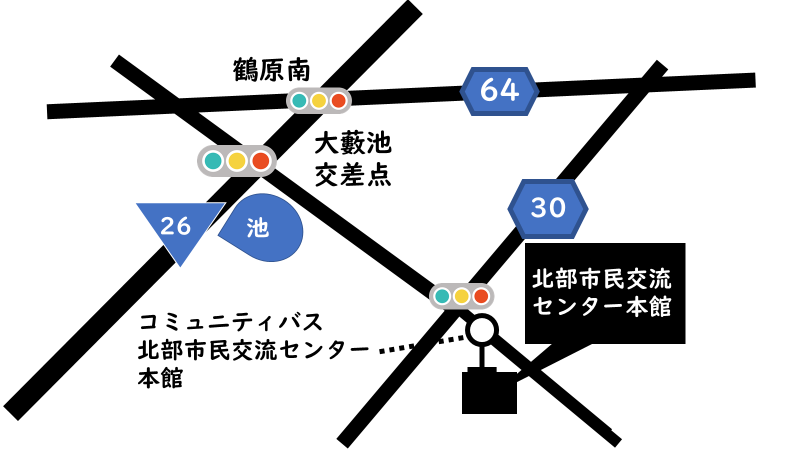 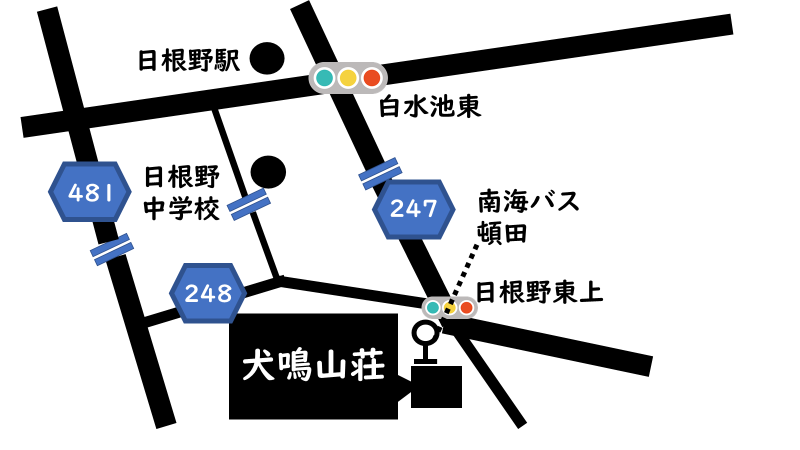 長南中圏域包括支援センター
ラポート

【長南中圏域】
長滝地区
　東ノ番、中ノ番
　西ノ番、新長滝
　長滝住宅(長滝2357)
南中地区
　安松町
　岡本町
　樫井東町、樫井西町

〒598-0034泉佐野市長滝3672
社会福祉法人　常茂恵会
TEL/072-490-2031・FAX/490-2033
基幹包括支援センターいずみさの

〒598-0002泉佐野市中庄1102番地
市立社会福祉センター1階
社会福祉法人　泉佐野市社会福祉協議会
TEL/072-464-2977・FAX/072-462-5400
基幹型・機能強化型包括支援センター
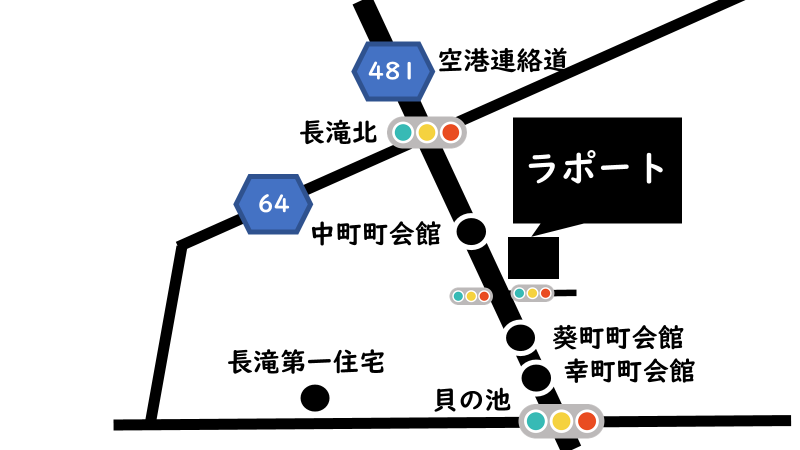 泉佐野市地域共生推進課

〒598-8550
泉佐野市市場東1丁目1番1号市役所1階
TEL/072-463-1212（代表）
2023.2　3,000